Shared Write Example Paragraph 2
Mrs Choudhery example from video
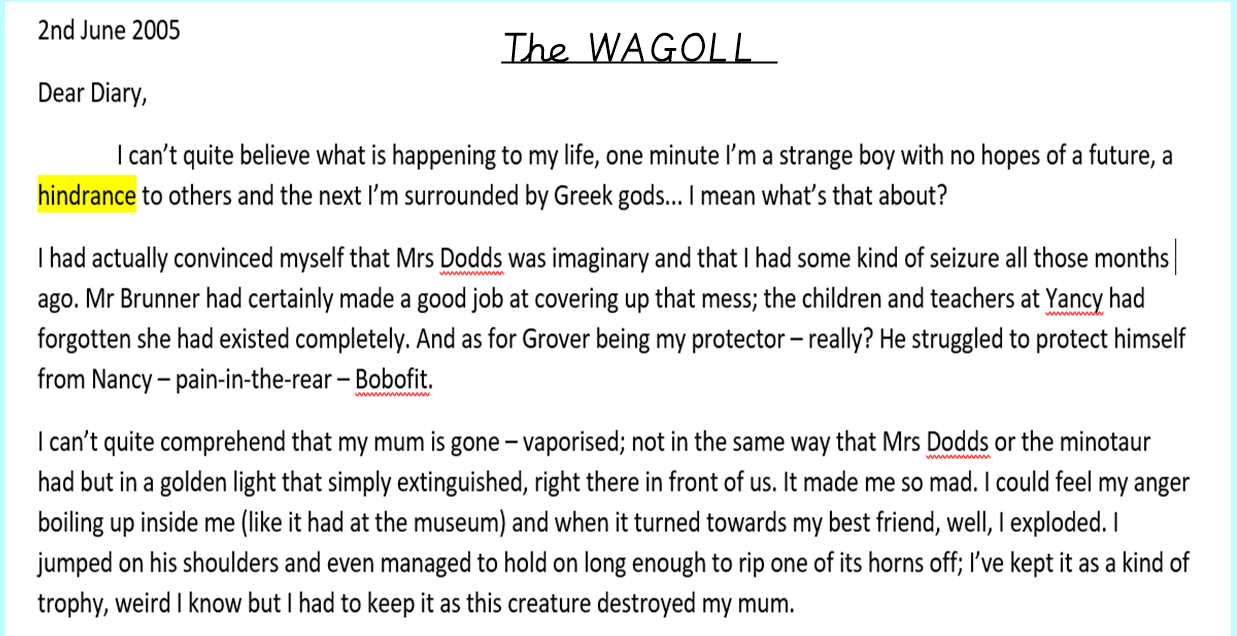 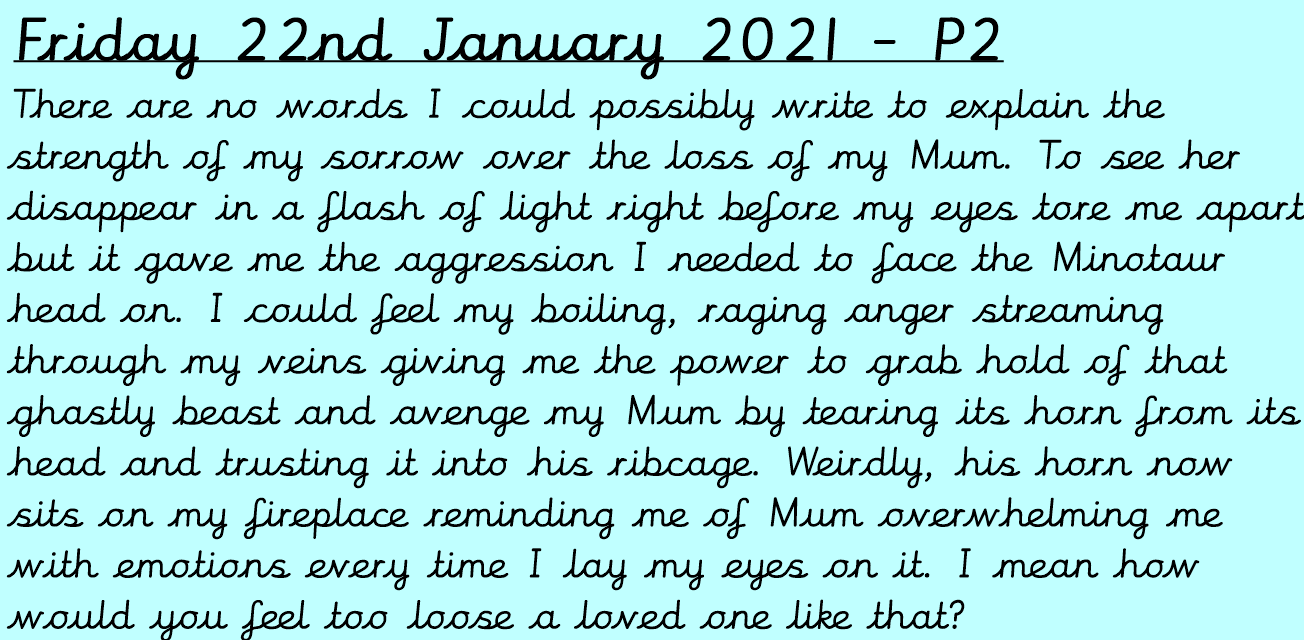